Walory i atrakcje turystyczne gminy Goraj
Gmina Goraj położona jest na malowniczym roztoczu. Głównymi walorami turystycznymi gminy są liczne szlaki rowerowe. Głównymi atrakcjami turystycznymi są kapliczki przydrożne, kościoły, cmentarze oraz budynki agroturystyki.
Szlak rowerowy „Jastrzębia Zdebrz”
Szlak rowerowy „Jastrzębia Zdebrz” wiedzie przez gminę Goraj m. in. przez Jędrzejówkę i Hosznię Abramowską.
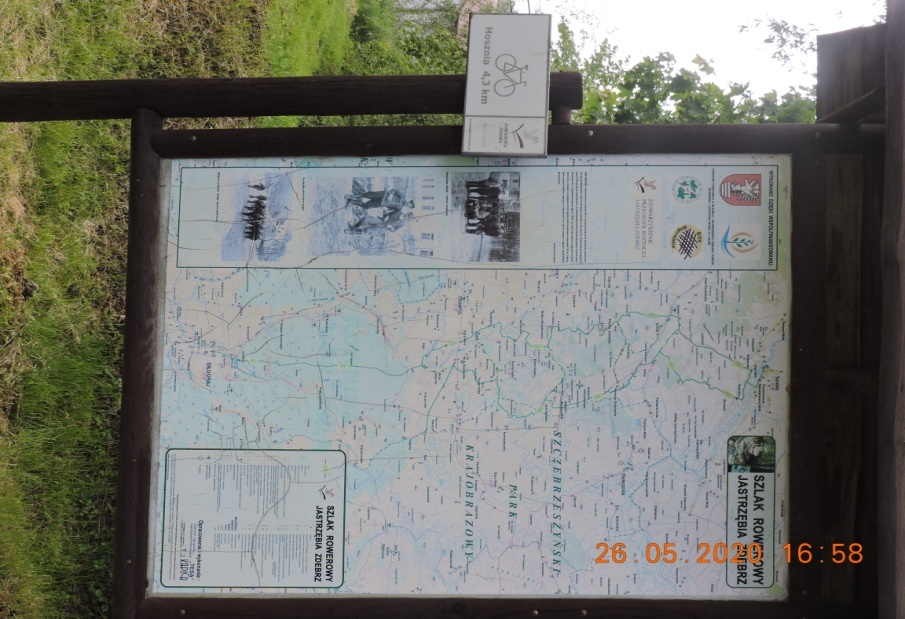 Albinów Duży
Po drodze mijamy Albinów Duży – niewielką miejscowość położoną za malowniczym lasem.
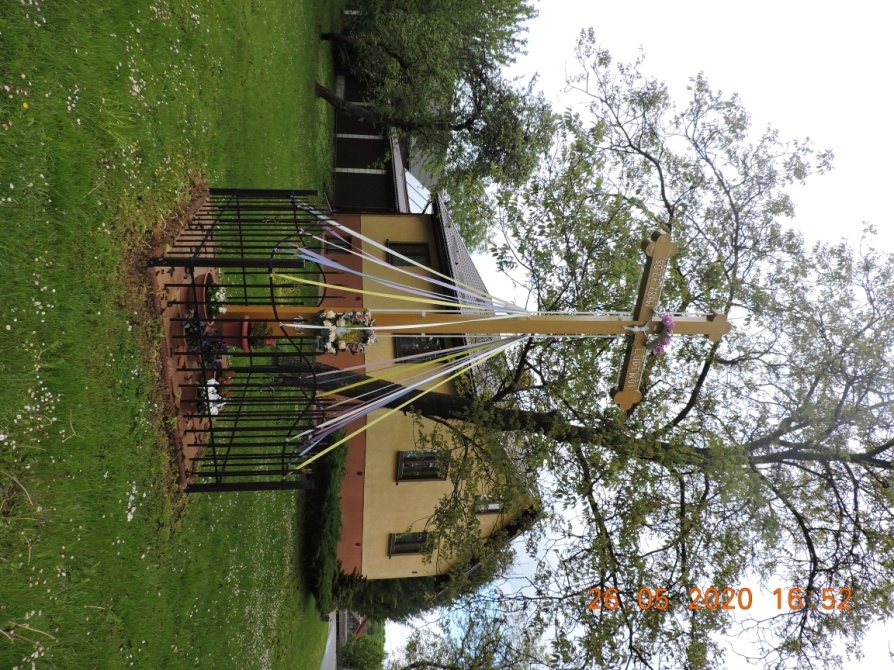 Jędrzejówka
Gdy ze szlaku „Jastrzębia Zdebrz” skręcimy do Jędrzejówki możemy ujrzeć kapliczkę Chrystusa Frasobliwego, kaplicę MB Królowej Polski czy muzeum regionalne. Możemy również udać się w podróż przez malowniczy wąwóz.
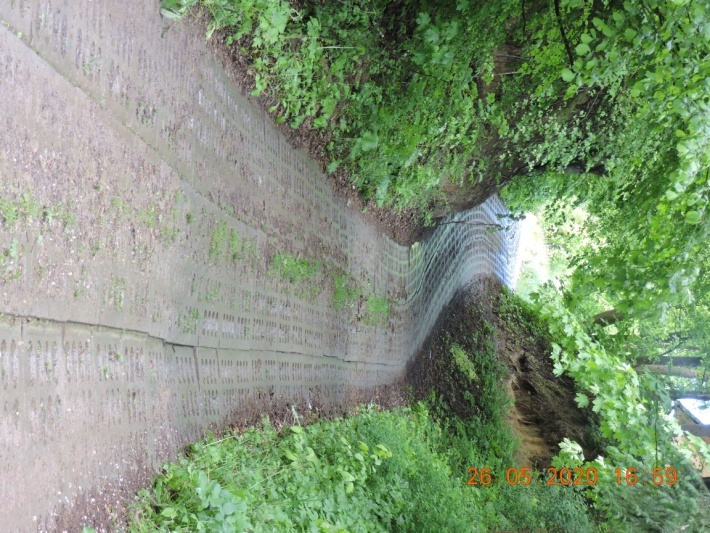 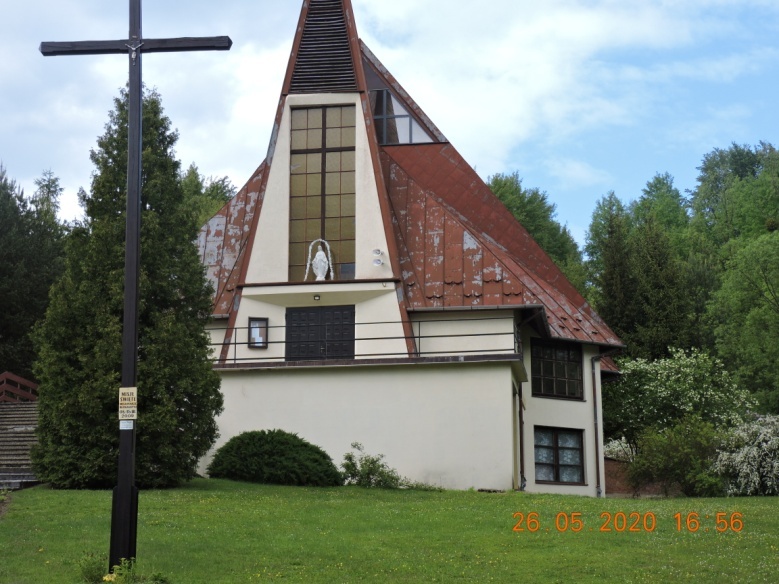 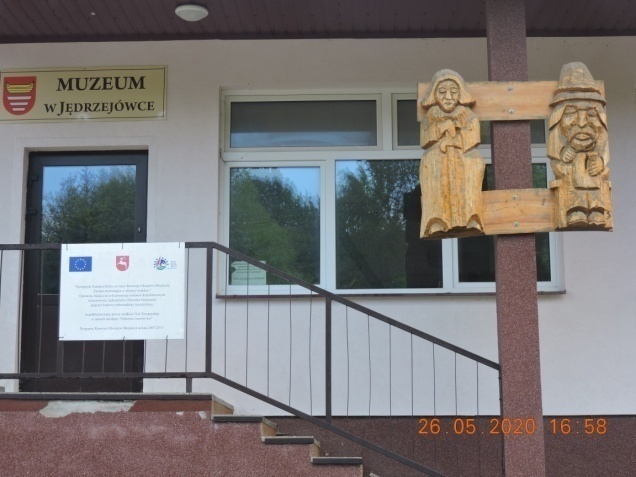 Hosznia Ordynacka
Gdy z Hoszni Abramowskiej zjedziemy do Hoszni Ordynackiej możemy odwiedzić wieżę widokową z, której rozciąga się przepiękny widok na gminę Goraj i okolice. Niekwestionowaną atrakcją jest góra „Łysiec” na której szczycie znajduje się pomnik w hołdzie żołnierzom walczącym z komunistami.
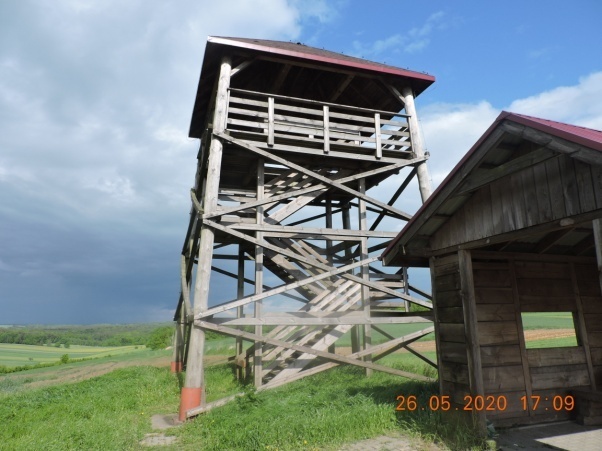 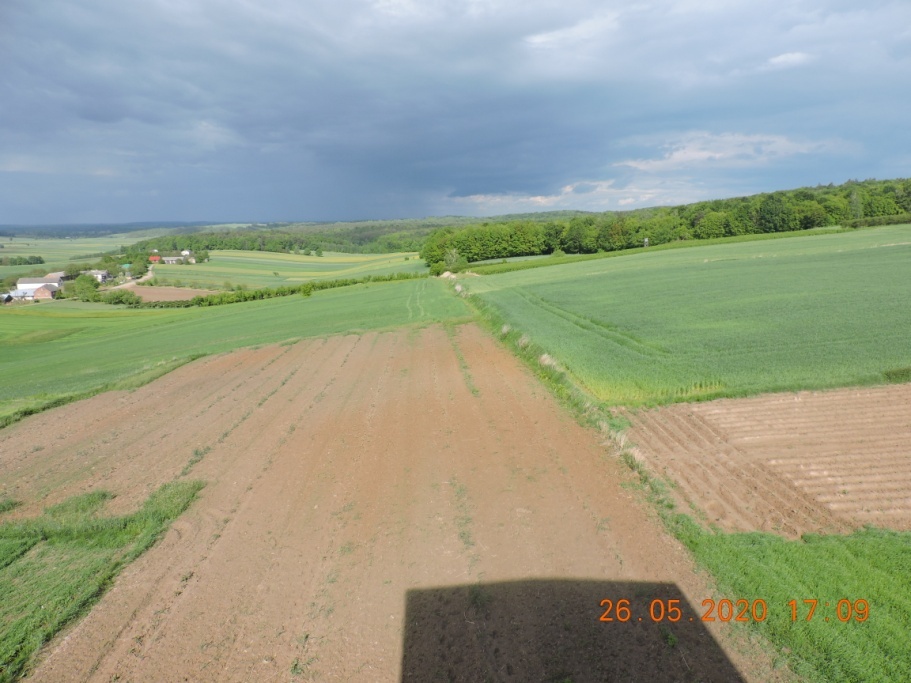 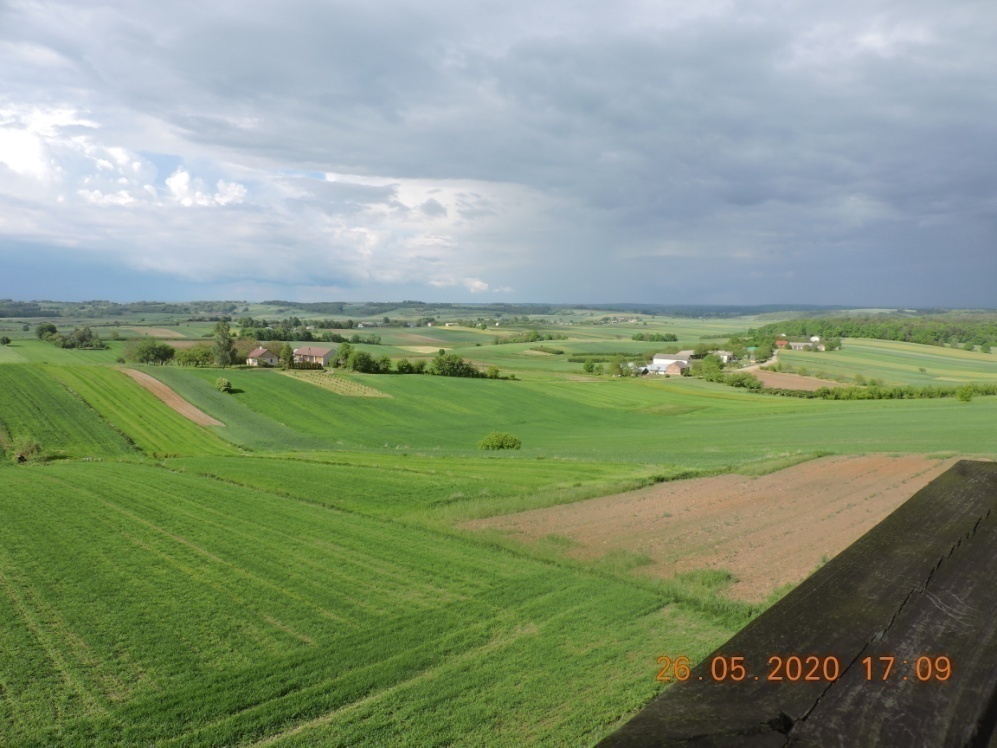 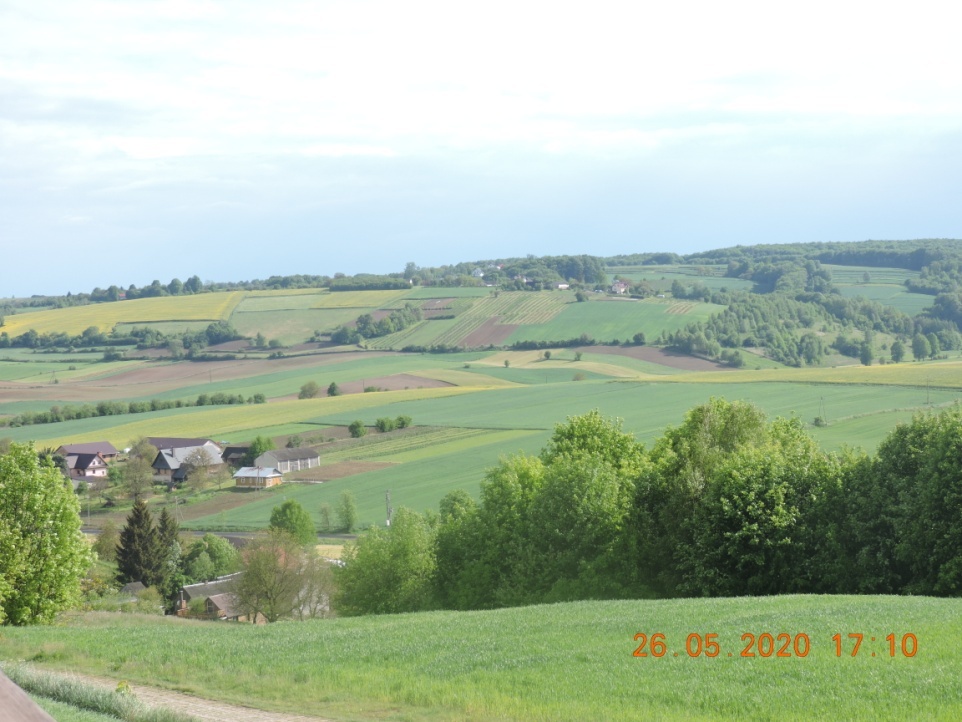 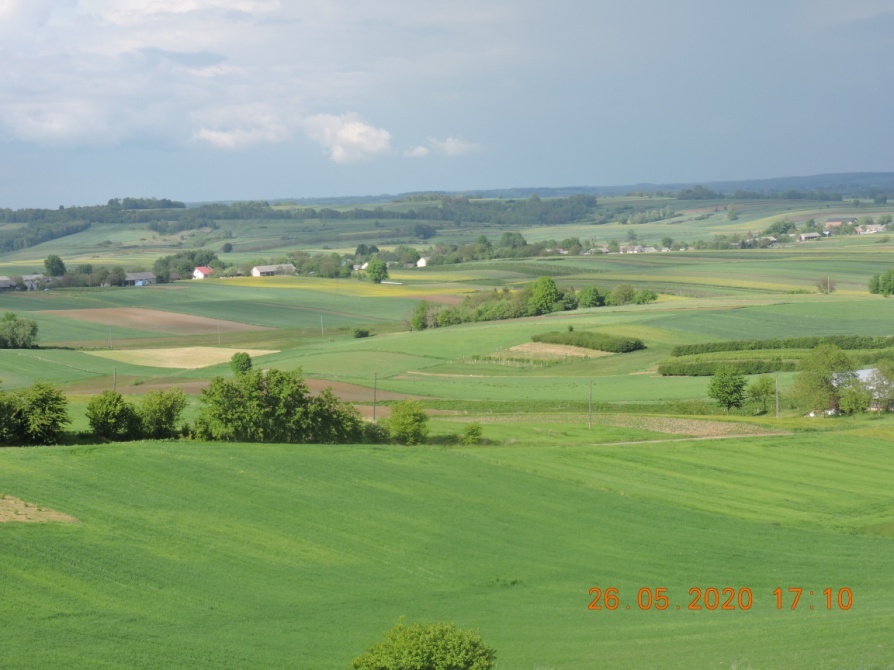 Gilów
Kolejnym punktem niech będzie Gilów – niewielka miejscowość w której znajdują się takie obiekty jak kościół NSJ czy cmentarz parafialny. Możemy tam skorzystać również z usług agroturystycznych.
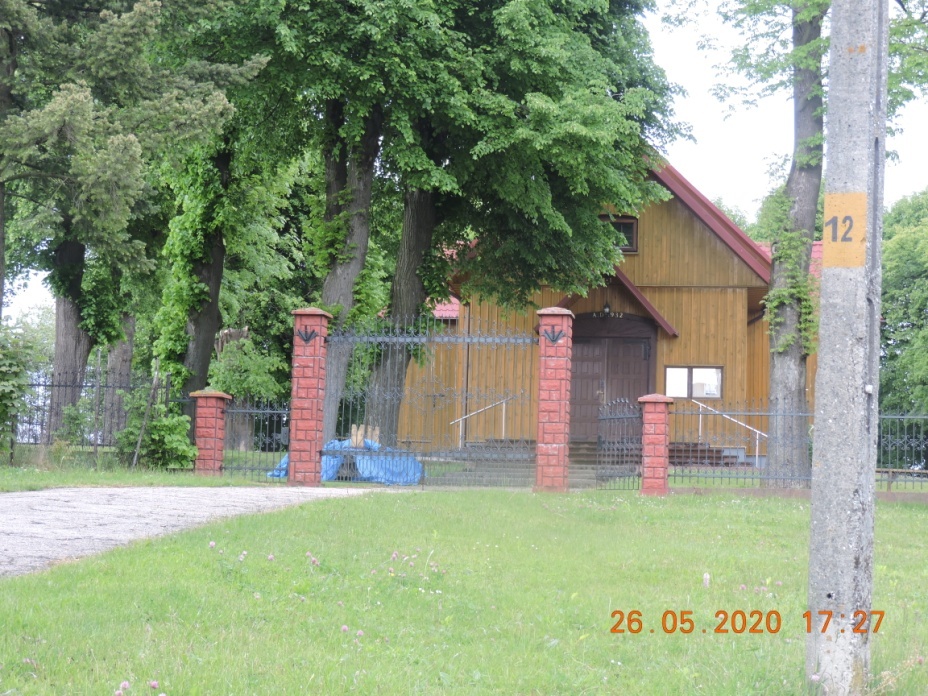 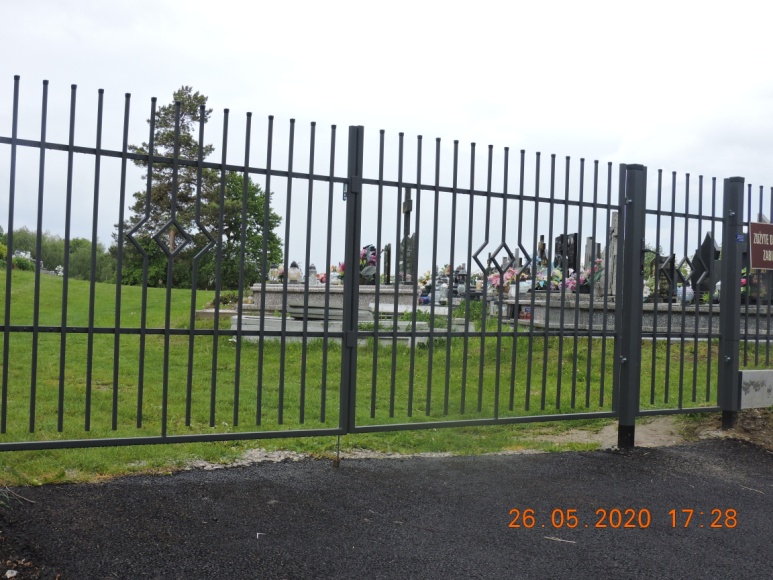 Kondraty
Kolejna wioska to Kondraty gdzie znajdziemy liczne krzyże i figury przydrożne.
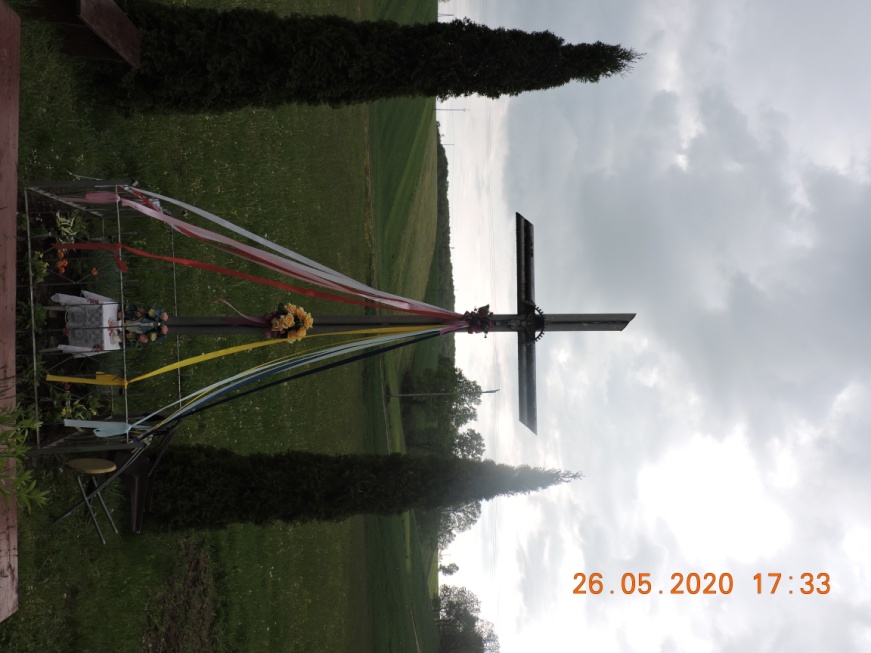 Zastawie
Po drodze z Kondrat dojedziemy na Zastawie gdzie po jeździe drogą z betonowych płyt znajdziemy się na cmentarzu z okresu I wojny światowej oraz tablicę upamiętniającą I wojnę światową na roztoczu.
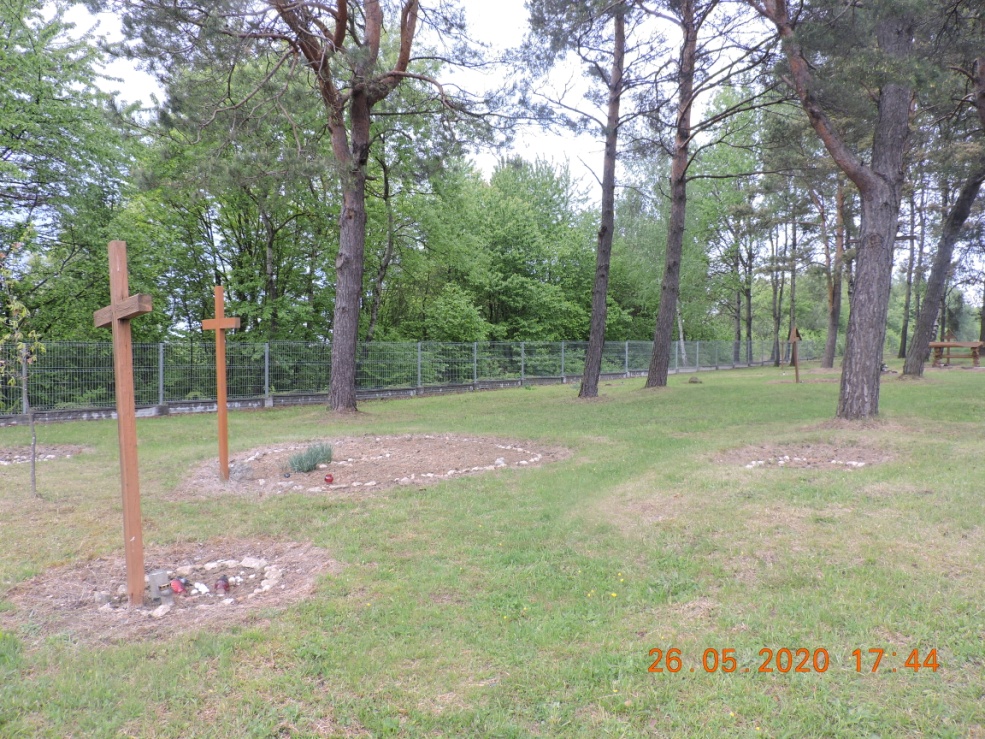 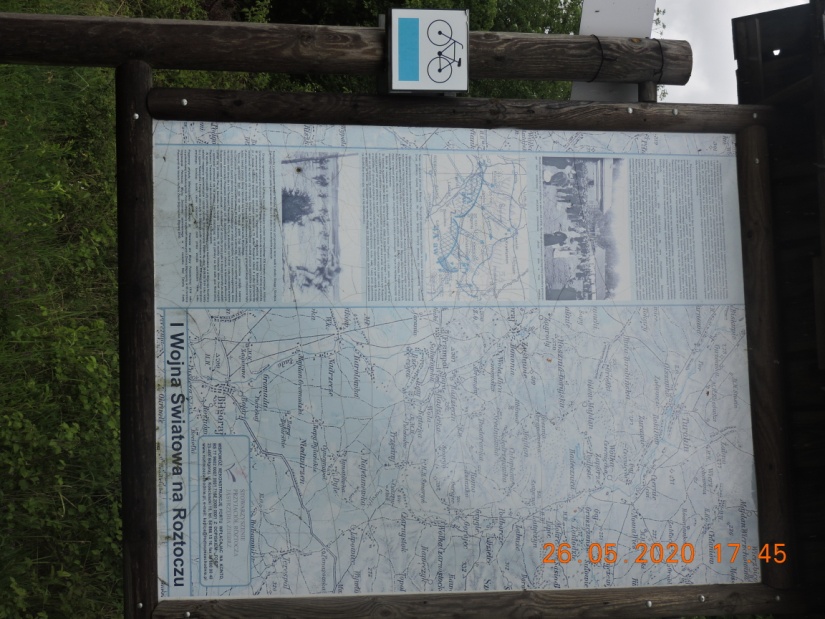 Goraj
Goraj jest zarówno końcowym etapem naszej podróży jak i siedzibą gminy. Głównymi zabytkami są kościół św. Bartłomieja oraz cmentarz parafialny.
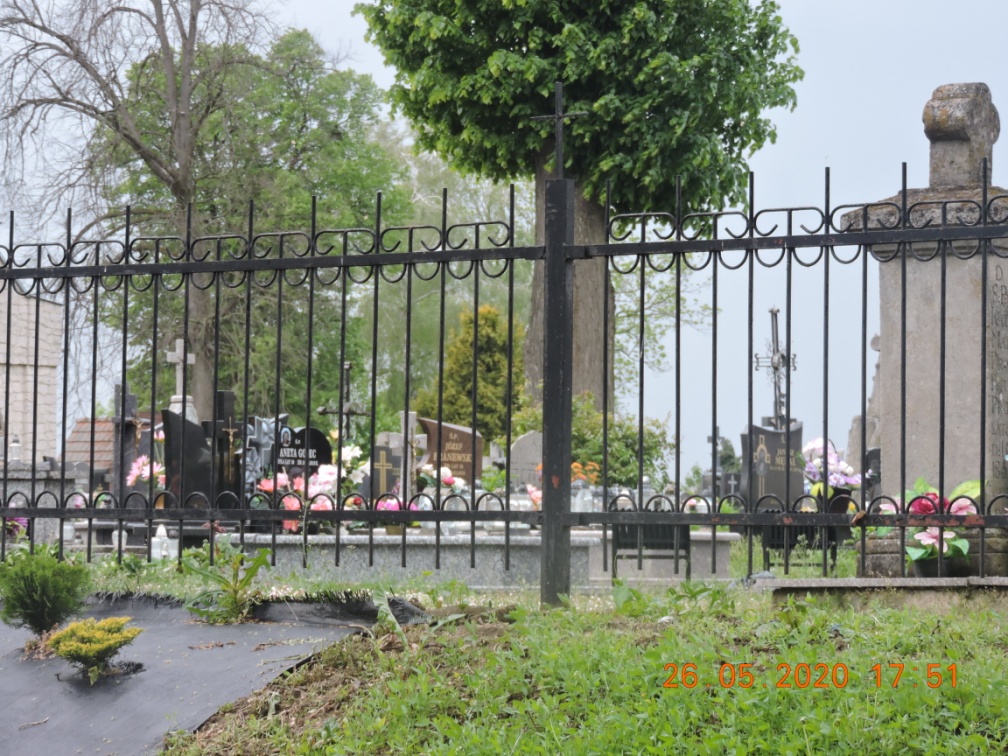 Prezentacje wykonali:
   Maciej Oleszczuk
   Michał Krasa
Źródła: Wiedza własna
Fotografie:
   https://e-turysta.pl/agroturystyka-gilow-131911.html?kl=1
   Zdjęcia wykonane samodzielnie.